Bahasa Pemrograman
Visual Swing Java
Jtable - File
JTable
JTable adalah class java pada paket javax.swing, 

JTable adalah class yang mempunya bentuk visual, sehingga perlu membentuk kontainer sebagai penampung JTable.

TableModel hanya mendefinisikan penanda metoda yang sifatnya umum dan belum mempunyai implementasi sama sekali. Sebagian besar implementasi metoda berada di kelas abstrak AbstractTableModel.
Jtable – DefaultTableModel
Kelas konkrit DefaultTableModel merupakan perluasan dari kelas abstrak AbstractTableModel dan mengimplementasikan secara default sedikitnya tiga metoda yang belum diimplementasikan di kelas abstrak AbstractTableModel. 
Ketiga metoda tersebut adalah 
getColumnCount, 
getRowCount
getValueAt. 
Data yang terdapat di kelas DefaultTableModel disimpan di vektor (obyek dari kelas Vector) dimana elemen vektor tersebut adalah larik obyek.
TableModel interface methods and descriptions.
Latihan 1 : Class:frmBiodataTitle form :  Biodata
Jika Tombol  Tambah Diklik maka akan menambah data sesuai dengan text yang 
Ditulis
Object : 
txtNo, txtNama, txtAlamat, txtHobi.
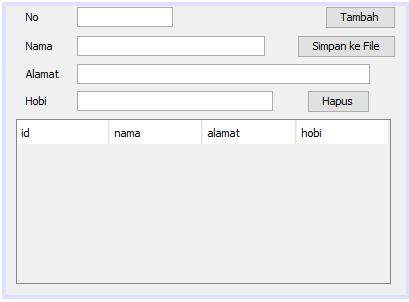 private void jButton1ActionPerformed(java.awt.event.ActionEvent evt) {
DefaultTableModel tbl = (DefaultTableModel)tblMhs.getModel() ;
String[] isi = {txtNo.getText(),txtNama.getText(),txtAlamat.getText(),txtHobi.getText()};
       tbl.addRow(isi)   ;
    }
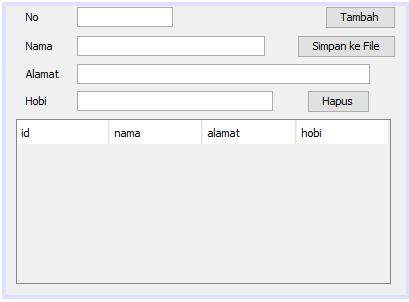 Running Program
private void jButton1ActionPerformed(java.awt.event.ActionEvent evt) {
DefaultTableModel tbl = (DefaultTableModel)tblMhs.getModel() ;
String[] isi = {txtNo.getText(),txtNama.getText(),txtAlamat.getText(),txtHobi.getText()};
       tbl.addRow(isi)   ;
    }
txtNo.setText(“”);
txtNama.setText(“”);
txtAlamat.setText(“”);
txtHobi.setText(“”);
    }
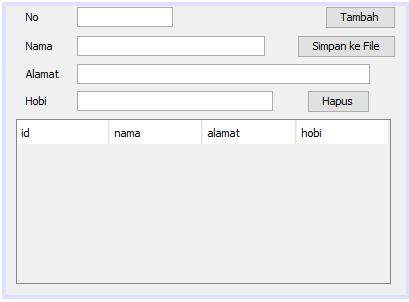 Latihan 2 : button Hapus
removerRow(baris) -> utk menghapus
getValueAt( baris,kolom) -> mengambil
Nilai pada cell (nomor baris, nomor kolom)
Get SelectedRow -> mendapatkan nomor baris
DefaultTableModel tbl = (DefaultTableModel)tblMahasiswa.getModel() ;
 try{
 int baris=tblMahasiswa.getSelectedRow();
  int konfirmasi=JOptionPane.showConfirmDialog(this, "Apakah Anda Mau hapus "+tbl.getValueAt(baris, 1),"Perhatian",JOptionPane.YES_NO_OPTION);
if(konfirmasi==JOptionPane.YES_OPTION)
{  tbl.removeRow(baris);}
 }
 catch(Exception e) {
     JOptionPane.showMessageDialog(this, "Pilih dulu baris yang mau di hapus");
 }
Button Simpan
Untuk menyimpan File kita gunakan FileWriter 
Data disimpan dalam myDocuments\dataMahasiswa.txt
String namaFile= FileSystemView.getFileSystemView().getDefaultDirectory().getPath()+"\\dataMahasiswa.txt";
fw = new FileWriter(namaFile);
BufferedWriter br = new BufferedWriter(fw);
BufferedWriter
Physical File
FileWriter
File untuk memisahkan antar kolom gunakan karakater | sebagai delimeter
Gunakan Loop utk menyimpan seluruh isi data table ke file 
No|nama|alamat|hobi|
 br.write(tblMahasiswa.getValueAt(i, 2) +"|"); // -> simpan alamat diakhiri |
br.close -> utk finalisasi simpan data ke physical file dan close bufferedWriter
Harus dibungkus dalam try - catch
Button Simpan
kode utk button simpan :
try
{  String namaFile= FileSystemView.getFileSystemView().getDefaultDirectory().getPath()+"\\dataMahasiswa.txt";
    FileWriter fw = new FileWriter(namaFile);
BufferedWriter br = new BufferedWriter(fw);
for (int i=0;i<tblMahasiswa.getRowCount();i++)
{ br.write(tblMahasiswa.getValueAt(i, 0) +"|");
  br.write(tblMahasiswa.getValueAt(i, 1) +"|");
  br.write(tblMahasiswa.getValueAt(i, 2) +"|");
  br.write(tblMahasiswa.getValueAt(i, 3) +"|");
  br.newLine();
} //for
br.close();
JOptionPane.showMessageDialog(this, "Data telah di simpan");
}//try
catch (Exception e){ 
JOptionPane.showMessageDialog(this, "File Tidak tersimpan karena :"+e);} //catch
FormComponentShown
Untuk menampilkan File kita gunakan FileReader dan Scanner
Lokasi Data berada dalam myDocuments\dataMahasiswa.txt
String namaFile= FileSystemView.getFileSystemView().getDefaultDirectory().getPath()+"\\dataMahasiswa.txt"; //import javax.swing.FileChooser.FileSystemView 
FileReader fr = new FileReader(namaFile); //import java.io.FileReader
 Scanner br = new Scanner(fr); //jgn lupa import java.io.Scanner
BufferedWriter
Physical File
FileWriter
Harus dibungkus dalam try - catch
Gunakan split utk memotong data dari 
1|Izzul|Bintaro|Membaca| -> 1 baris menjadi array
String[] isi=line.split(Pattern.quote("|"));
tbl.addRow(isi); -> mengisi  ke table
FormComponentShown (otomatis dijalankan)
DefaultTableModel tbl=(DefaultTableModel)tblMahasiswa.getModel();
 try
{ /*simpan di mydocuments\dataMahasiswa.txt
jgn lupa import FileSystemView -> javax.swing.FileChooser.FileSystemView */
String namaFile= FileSystemView.getFileSystemView().getDefaultDirectory().getPath()+"\\dataMahasiswa.txt";
    FileReader fr = new FileReader(namaFile);
    Scanner br = new Scanner(fr); //import Scanner
while(br.hasNextLine())
{   String line = br.nextLine();
    String[] isi=line.split(Pattern.quote("|"));
    tbl.addRow(isi);
} //while
}//try
catch (Exception e){ 
JOptionPane.showMessageDialog(this, "Data kosong, jgn lupa simpan file"); } //catch
TERIMA KASIH
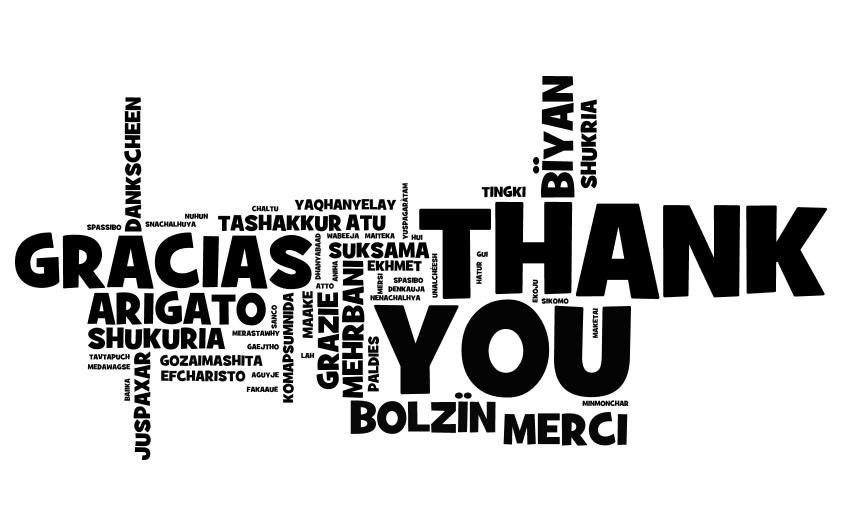